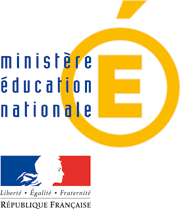 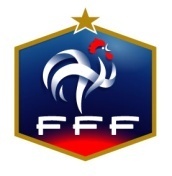 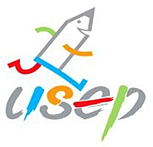 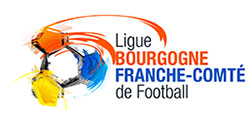 La coopétition
Le football coopétitif
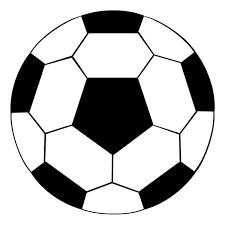 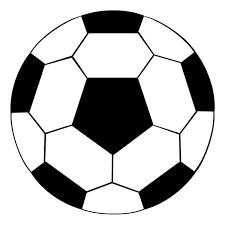 Philosophie
Pédagogie de projet : créer du sens pour permettre à l'élève de se projeter en déterminant un "horizon d'attente".
Projets interdisciplinaires : travailler peu de situations mais en profondeur pour développer la fonctionnalité des apprentissages : « Faire moins mais mieux ». L'élève retrouve de la confiance, du plaisir et effectue des progrès.
Dynamique d'apprentissage : s'entraider avec une priorité aux plus fragiles – préférer l'émulation à la compétition – privilégier la réussite de tous dans des situations de confrontation.
L'estime de soi et la mise en confiance : prendre en compte les différences corporelles des élèves pour offrir des situations de réussite.
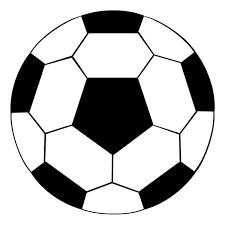 Hypothèses retenues
Centrer la dynamique d'apprentissage sur l'émulation
L'enjeu, présenté dans le cadre d'un projet collectif, doit clairement apparaître "atteignable par tous".
Tous les enfants doivent conserver et avoir pratiquement les mêmes chances de gagner ou de perdre.
Le groupe qui perd à un moment donné doit pouvoir espérer gagner ultérieurement.
L'analyse du résultat doit renvoyer aux apprentissages réalisés, aux comportements ou aux stratégies qui restent à conquérir.
La rééquilibration doit se faire par une procédure explicite, objective, comprise
et acceptée par le groupe.
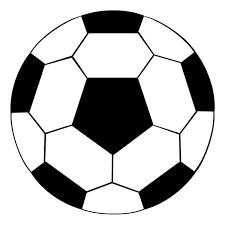 [Speaker Notes: En maternelle, maths dans la partie « découverte du monde » 
C’est encore vrai ensuite]
Le défi coopétitif
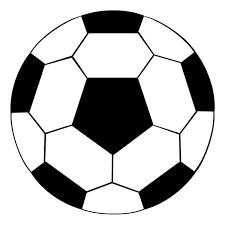 C'est une alternative entre la coopération et la compétition.
Les modalités du défi doivent représenter aux yeux des élèves une forme de justice.
L'application de cette mesure de justice doit être demandée par les plus forts ou les plus faibles.
Le défi coopétitif repose sur un système ludique d'avantages/handicaps permettant au groupe d'agir sur le rapport de force.
La modification des règles est un moyen de permettre à l'enfant de s'approprier les variables de la situation.
La redistribution fréquente des gains, le brassage des groupes doivent participer à une dédramatisation des résultats.
Le dispositif permet de se recentrer sur les apprentissages      	et les progrès.
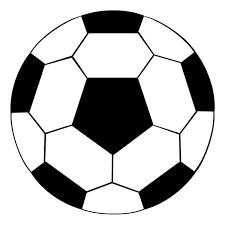 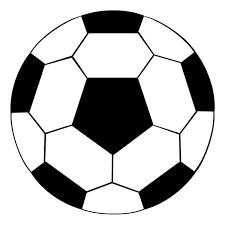 Interrogation
Le sous-titre de ce livret, « Pour une EPS au service de l’équité », annonce clairement les intentions pédagogiques et philosophiques de ses auteurs. 
 Comment traiter une discipline comme l’EPS où, comme 	dans la vie quotidienne, l’égalité n’existe pas ? 
 Comment organiser la confrontation entre des élèves                        « corporellement nantis » et d’autres qui « traîneraient des enclumes » ? 
 Comment gérer l’opposition sportive sans pour autant instaurer une compétition qui affaiblit les perdants et, bien souvent, ne propose rien à apprendre aux vainqueurs ? 
	
	
 Vaste débat qui dépasse le cadre scolaire…
Et l’USEP ?

Cette réflexion sur l’approche sportive, c’est bien ce qui questionne chaque militant de l’Usep : jouer « avec » et non pas « contre ». 




Proposer aux enfants des rencontres sportives à visée éducative, n’est-ce pas précisément la démarche des animateurs Usep, qui savent bien que le sport n’est pas vertueux par nature ?
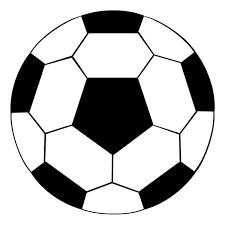 Et en football ?
En football, nous avons carrément innové. En effet, pour que les enfants acceptent le principe du défi coopétitif, il est bon que le jeu support soit méconnu, sans référence sociale.
 Ainsi, outre un grand but, chaque équipe de cinq joueurs doit aussi défendre deux petits buts placés dans la longueur, tout près du poteau de corner. Le but marqué n’y compte que pour un point, contre deux points si on marque dans le but principal. 
 Au gré de l’évolution du score, on peut, en guise de « défi », interdire à une équipe de défendre dans la zone du gardien de but ou lui imposer de laisser en permanence deux joueurs dans la moitié de terrain adverse. 
 On peut aussi, comme « coup de pouce », rendre systématiquement à une équipe tous les ballons qui sortent du terrain, ou encore réduire la taille de ses buts…
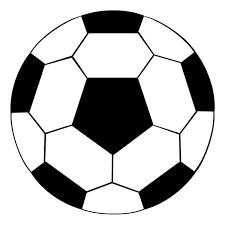